Διάβρωση και τα συναφή προβλήματα
Διδάσκων: Καρακαλπακίδης Κυριάκος
Βασικά ναυπηγικά υλικά
Η ποιότητα του χάλυβα καθορίζεται από τους νηογνώμονες. 
Σήμερα υπάρχουν περισσότερα από 3.500 διαφορετικά είδη χαλύβων με πολύ διαφορετικές φυσικές, χημικές και περιβαλλοντικές ιδιότητες. 
Περίπου τα τρία τέταρτα των ειδών των χαλύβων δημιουργήθηκαν μόλις τα τελευταία είκοσι χρόνια. 
Οι σύγχρονοι χάλυβες είναι πολύ πιο ανθεκτικοί σε σύγκριση με παλιότερες ποιότητες χαλύβων. Αν χτιζόταν σήμερα ο Πύργος του Άιφελ στο Παρίσι, θα χρειαζόταν το ένα τρίτο της ποσότητας χάλυβα. Ένα σύγχρονο αυτοκίνητο χρειάζεται 25% λιγότερο χάλυβα από ό,τι χρειαζόταν ένα αυτοκίνητο πριν από δυο με τρεις δεκαετίες.
Υπάρχει ο κοινός χάλυβας που κωδικοποιείται με τα γράμματα A, B, D, E, F τα οποία καθορίζουν την σταδιακή αύξηση της αντοχής και της ποιότητας του.
Η κωδικοποίηση γίνεται σύμφωνα με το ABS (American Bureau of Shipping).
Υπάρχει περιορισμός στο πάχος των ελασμάτων ανάλογα με τις απαιτήσεις χρήσεις.
Οι χάλυβες E, CS είναι ιδιαίτερα καλής ποιότητας και ο R χρησιμοποιείται σε ειδικές περιπτώσεις μόνο.
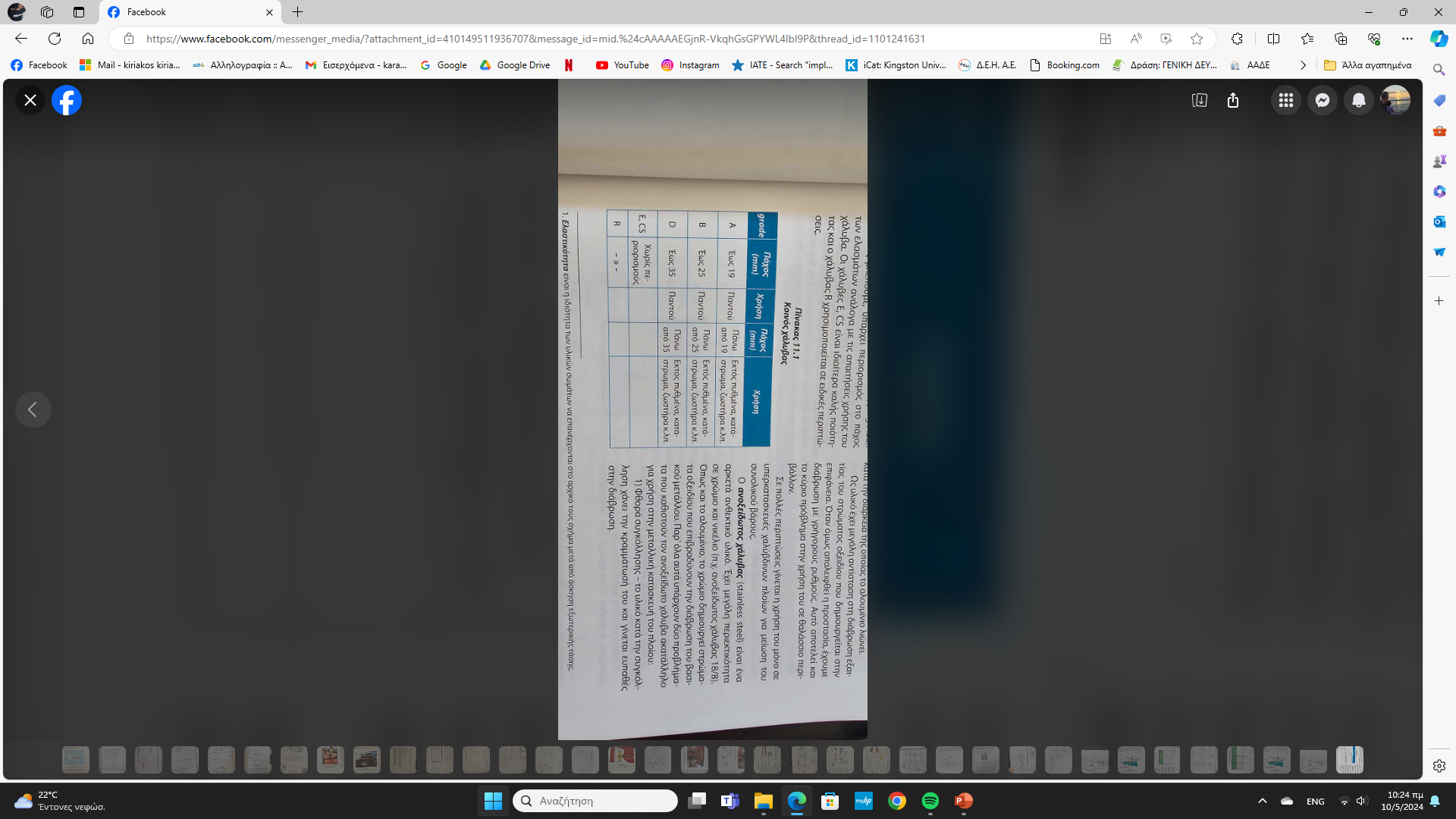 Υπάρχουν επίσης και οι χάλυβες υψηλής αντοχής με αντίστοιχα γράμματα AH, BH, DH, EH. 
Η υψηλότερη αντοχή οφείλεται στις προσμίξεις νικελίου, χρωμίου, μαγγανίου μολυβδαινίου. (κοντά στο 3%)

Οι χάλυβες αυτοί χρησιμοποιούνται σε πλοία με μεγάλες καταπονήσεις και δεν μπορούν να χρησιμοποιήσουν ελάσματα κοινού χάλυβα με μεγάλο πάχος.
Αλουμίνιο
Ως υλικό έχει μεγάλη αντίσταση στην διάβρωση εξαιτίας του στρώματος οξειδίου που δημιουργείται στην επιφάνεια. Όταν όμως απαλειφθεί η προστασία έχουμε διάβρωση με γρήγορους ρυθμούς.

Αυτό αποτελεί πρόβλημα στο θαλάσσιο περιβάλλον που είναι άκρως διαβρωτικό.

Σε πολλές περιπτώσεις γίνεται χρήση του μόνο σε υπερκατασκευές χαλύβδινων πλοίων για μείωση συνολικού βάρους.
Ανοξείδωτος χάλυβας (stainless steel)
Είναι ένα αρκετά ανθεκτικό υλικό με μεγάλη περιεκτικότητα σε χρώμιο και νικέλιο.
Όπως και το αλουμίνιο, το χρώμιο δημιουργεί στρώματα οξειδίου που επιβραδύνουν την διάβρωση του βασικού μετάλλου.

Χρησιμοποιείται ως υλικό δεξαμενών των πλοίων μεταφοράς φυσικού αερίου, επειδή έχει άριστη συμπεριφορά με το φορτίο σε χαμηλές θερμοκρασίες.
Υπάρχουν όμως 2 προβλήματα που καθιστούν τον ανοξείδωτο χάλυβα ακατάλληλο για μεταλλική κατασκευή.

Φθορά συγκόλλησης: Το υλικό κατά την συγκόλληση χάνει την κραμμάτωση του και διαβρώνεται ευκολότερα.

Διάβρωση με βελονισμούς – όταν ο ανοξείδωτος χάλυβας είναι εμβαπτισμένος στο νερό, δεν υπάρχει οξυγόνο για την διατήρηση του στρώματος και υπάρχει τοπική διάβρωση.
Διαδικασίες και είδη διάβρωσης. Διαχωρισμός της από άλλες διαδικασίες φθοράς.
Διάβρωση (Corrosion) χαρακτηρίζεται η αλλοίωση ενός μετάλλου που μειώνει την ποσότητα του υλικού.

Η διάβρωση μπορεί να είναι:
Χημική
Ηλεκτροχημική
Μηχανική
Χημική διάβρωση (Chemical Corrosion)
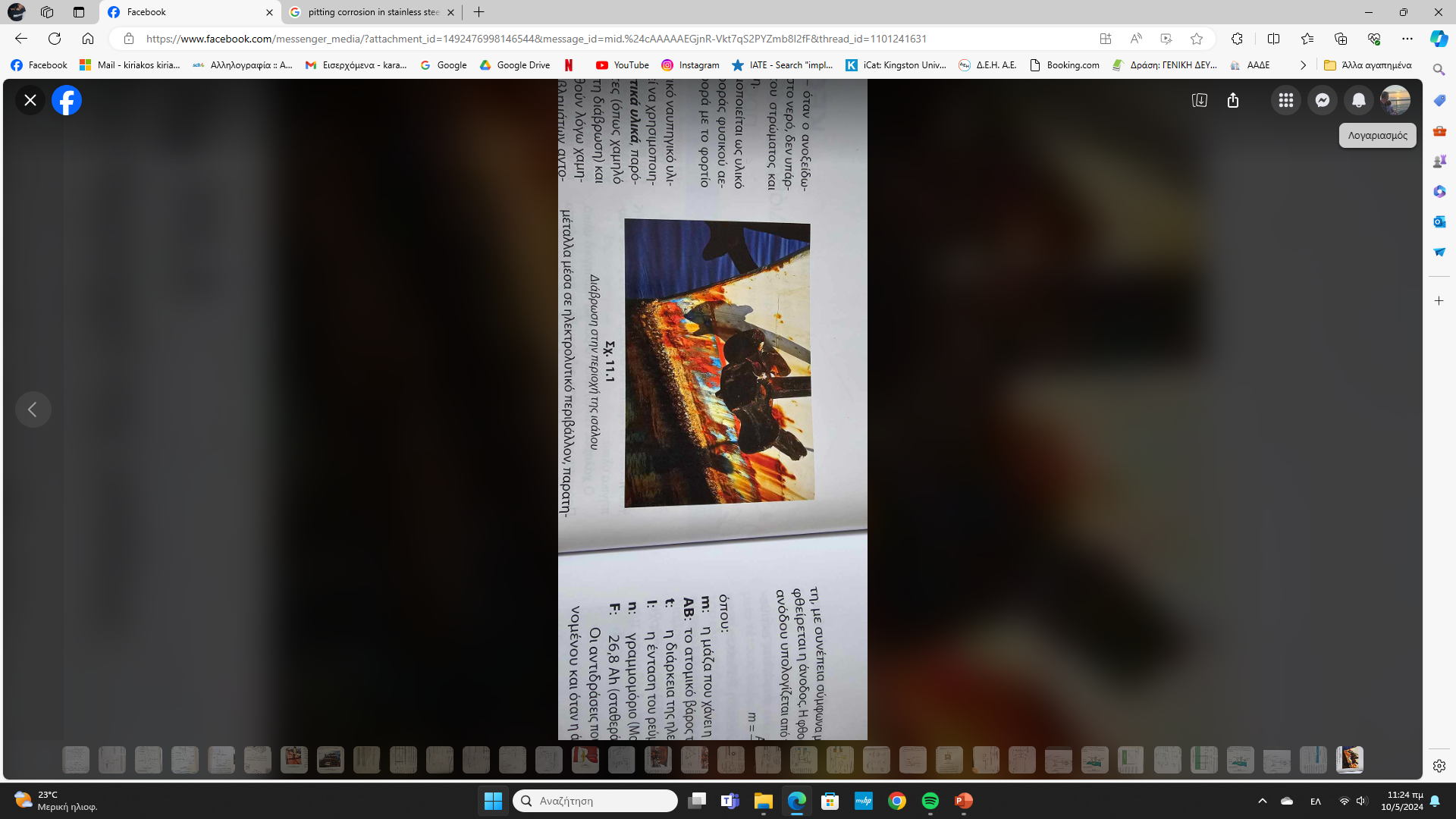 Είναι η διάβρωση που οφείλεται σε χημικές αντιδράσεις, όπως η οξείδωση του σιδήρου. 
Χημική διάβρωση έχουμε στα έξαλα του πλοίου και περισσότερο στην ίσαλο γραμμή όπου υπάρχει το υγρό στοιχείο και το οξυγόνο, τα οποία συντελούν στην διάβρωση του μετάλλου.
Στην χημική διάβρωση σημαντικό ρόλο παίζει και η υγρασία του αέρα.
Σε γενικές γραμμές η χημική διάβρωση δε μειώνει δραματικά το πάχος των ελασμάτων στο πλοίο, αλλά χρειάζεται προσοχή και πρέπει πάντα τα ελάσματα να είναι βαμμένα με προστατευτικό στρώμα.
Ηλεκτροχημική διάβρωση
Ανόμοια μέταλλα μεταξύ τους έχουν διαφορετικό δυναμικό.

Όταν έχουμε 2 διαφορετικά μέταλλα μέσα σε ηλεκτρολυτικό περιβάλλον, παρατηρείται ροή ηλεκτρονίων από το ένα στο άλλο.

Το αποτέλεσμα είναι το μέταλλο που χάνει ηλεκτρόνια να διαβρώνεται ενώ αυτό που τα δέχεται να προστατεύετα.ι
Οπότε η διάβρωση μπορεί να γίνει και χωρίς την παρουσία οξυγόνου στα ύφαλα του πλοίου.

Η γαλβανική διάβρωση είναι ουσιαστικά ο κυρίως μηχανισμός όλων των μορφών διάβρωσης.
Αναλυτικά
Αν βυθίσουμε μέσα σε ηλεκτρολύτη (υδάτινο διάλυμα που περιέχει ελεύθερα κινούμενα ιόντα, οπότε είναι και ηλεκτρικά αγώγιμο) 2 διαφορετικά μεταλλικά ηλεκτρόδια τα οποία συνδέονται μεταξύ τους και παρεμβάλουμε αμπερόμετρο θα δούμε ότι υπάρχει ροή ηλεκτρονίων από την άνοδο στην κάθοδο.

Εάν τοποθετήσουμε βολτόμετρο θα δούμε διαφορά δυναμικού.
Εάν δεν υπήρχε ανάμεσα στα ηλεκτρόδια ηλεκτρολύτης δε θα είχαμε τόσο έντονη ροή.
Όσο μεγαλύτερη η διαφορά ανάμεσα στα 2 μέταλλα τόσο πιο έντονη είναι η ροή του ρεύματος. 
Το ρεύμα αυτό ονομάζεται ρεύμα διάβρωσης.

Η ροή ηλεκτρονίων μειώνεται με την χρήση της βαφής που λειτουργεί ως μέσο μόνωσης. Εάν η βαφή χαθεί τότε δημιουργείται τοπικά οξείδιο (σκουριά).
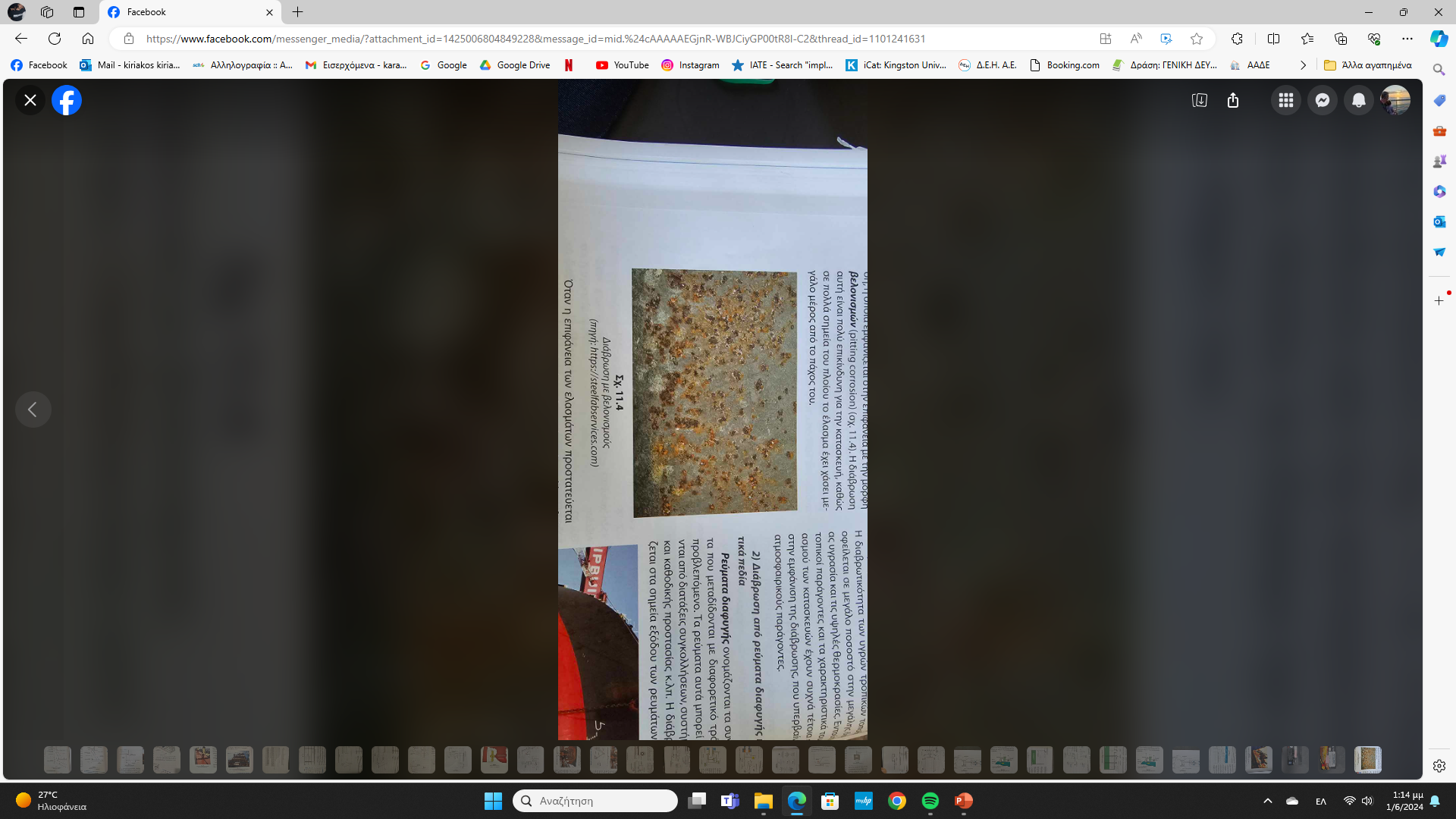 Η απώλεια βαφής του χρώματος πάνω στην επιφάνεια του ελάσματος δημιουργεί έντονη, η οποία εμφανίζεται στην επιφάνεια με την μορφή βελονισμών (pitting corrosion) 

Η διάβρωση αυτή είναι πολύ επικίνδυνη για την κατασκευή του πλοίου, καθώς σε πολλά σημεία του πλοίου έχει χάσει μεγάλο πάχος ελασμάτων.
Όταν η επιφάνεια προστατεύεται από επίχρισμα (χρώμα) χωρίς αυτό να αλλοιωθεί τότε η διάβρωση είναι ομοιόμορφη στην επιφάνεια ελασμάτων.
Στην περίπτωση αυτή η μείωση του πάχους ελασμάτων είναι μικρή χωρίς να προβληματίζει την κατασκευή.
Άλλες μορφές διάβρωσης
Ατμοσφαιρική διάβρωση
Διάβρωση από ρεύματα διαφυγής και μαγνητικά πεδία
Βιολογική ή μικροβιολογική διάβρωση
Φθορά από μηχανικούς παράγοντες
1. Ατμοσφαιρική διάβρωση
Στην ατμοσφαιρική διάβρωση, ο ηλεκτρολύτης είναι υγρασία από την ομίχλη, τη δροσιά, το θαλασσινό νερό ή άλλες πηγές.
Οι 3 παράγοντες που έχουν περισσότερη επιρροή στη διαβρωτική ικανότητα της ατμόσφαιρας είναι:
Το χρονικό διάστημα που οι επιφάνειες εκτίθενται στην υγρασία
Το ποσοστό χλωρίδας από την θάλασσα που φτάνει στην επιφάνεια
Το ποσοστό των βιομηχανικών ρύπων (οξέα) που φτάνουν στις επιφάνειες.
Λιγότερο διαβρωτικές ατμόσφαιρες θα βρούμε σε ξηρά μέρη (ερήμους) και οι πιο διαβρωτικές είναι σε βιομηχανικές περιοχές ή σε περιοχές κοντά σε ναυπηγεία.

Η διαβρωτικότητα των υγρών τροπικών περιοχών οφείλεται στο μεγάλο ποσοστό στην μεγάλης διάρκειας υγρασία και τις υψηλές θερμοκρασίες.
2. Διάβρωση από ρεύματα διαφυγής ή μαγνητικά πεδία
Ρεύματα διαφυγής ονομάζονται τα συνεχή ρεύματα που μεταδίδονται με διαφορετικό τρόπο από τον προβλεπόμενο.
Τα ρεύματα αυτά μπορεί να προέρχονται από διατάξεις συγκόλλησης, συστήματα γείωσης και καθοδικής προστασίας κλπ.
Η διάβρωση εμφανίζεται στα σημεία εξόδου των ρευμάτων από τις κατασκευές.
Αντιμετωπίζεται με κατάλληλες διατάξεις, ηλεκτρική μόνωση, επιφανειακά επιστρώματα, καθοδική προστασία, χρήση θυσιαζόμενων ανόδων.

Ένα χαρακτηριστικό σημείο τέτοιας διάβρωσης είναι τα αζιμουθιακά συστήματα πρόωσης όπου μέσα στον μηχανισμό του ελικοπηδαλίου υπάρχει ηλεκτροκινητήρας ο οποίος παράγει μαγνητικό πεδίο και αυξάνει την διάβρωση.
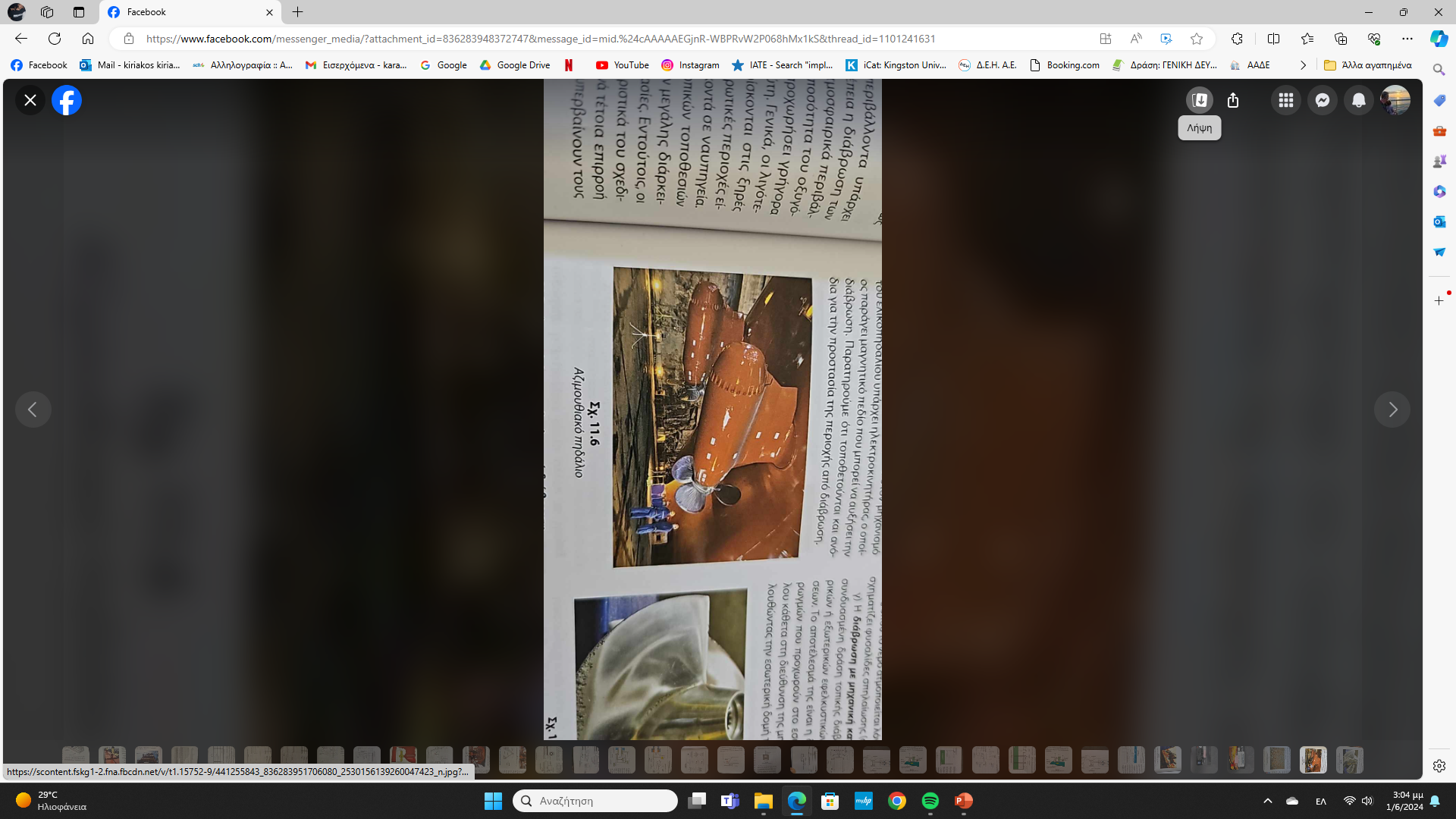 3. Βιολογική ή μικροβιολογική διάβρωση
Βιολογική διάβρωση χαρακτηρίζεται η διάβρωση που ξεκινά ή επιταχύνεται από την παρουσία μικροοργανισμών (βακτηρίδια).

Ποικιλίες μικροοργανισμών αναπτύσσονται στο νερό, στο έδαφος, στα φυσικά προϊόντα πετρελαίου και στα διαλύματα πλύσης μεταλλευμάτων.
Οι μικροοργανισμοί επηρεάζουν είτε άμεσα τα ανοδικά ρεύματα είτε με προσβολή των προστατευτικών επιστρωμάτων ή των αναστολέων, με παραγωγή διαβρωτικών ουσιών ή με την παραγωγή αποθέσεων με τη μορφή σωρών ή εξογκωμάτων.
4. Φθορά από μηχανικούς παράγοντες
Τα είδη φθοράς που προκαλούνται από μηχανικούς παράγοντες:

Φθορά από τριβή
Σπηλαίωση 
Η διάβρωση με μηχανική καταπόνηση
1. Φθορά από τριβή
Όταν ένα ρευστό κινείται στην επιφάνεια ενός μετάλλου δημιουργείται τριβή και αυτό μπορεί να προκαλέσει απώλεια υλικού.

Εάν το ρευστό έχει σωματίδια, τότε η τριβή αυτή μπορεί να είναι μεγαλύτερη.
2. Σπηλαίωση
Οφείλεται στον σχηματισμό φυσαλίδων ατμού μέσα σε ρευστό που κινείται με μεγάλη ταχύτητα.
Σε χαμηλή πίεση οι φυσαλίδες σπάνε κοντά στη μεταλλική επιφάνεια προκαλώντας κύματα υψηλής πίεσης πρόσκρουσης σε αυτήν.
Τέτοια διάβρωση θα βρούμε στα πτερύγια της και στην πίσω πλευρά της έλικας, όπου το νερό ατμοποιείται λόγω υποπίεσης και σχηματίζει φυσαλίδες σπηλαίωσης.
3. Η διάβρωση με μηχανική καταπόνηση
Συνδυασμένη δράση τοπικής διάβρωσης και εσωτερικών ή εξωτερικών εφελκυστικών και θλιπτικών τάσεων. 

Το αποτέλεσμα της είναι η δημιουργία λεπτών ρωγμών που προχωρούν στο εσωτερικό του μετάλλου κάθετα στη διεύθυνση της μηχανικής τάσης, ακολουθώντας την δομή του υλικού.
Ηλεκτρολύτες στο θαλάσσιο περιβάλλον
Όπως είδαμε ήδη όταν υπάρχουν 2 διαφορετικά μέταλλα όπου η διαφορά τάσης μεταξύ τους είναι σημαντική και από την μια μεριά βρίσκονται σε ηλεκτρική επαφή και από την άλλη βρίσκονται σε ηλεκτρολύτη δημιουργείται γαλβανική δράση και φθείρεται το πιο ανοδικό.
Η ένταση του φαινομένου εξαρτάται από πολλούς παράγοντες, ένας από αυτούς είναι η ηλεκτρική αγωγιμότητα του ηλεκτρολύτη, δηλαδή του θαλασσινού νερού. Αυτή αλλάζει ανάλογα με την περιεκτικότητα σε αλάτι και την θερμοκρασία.
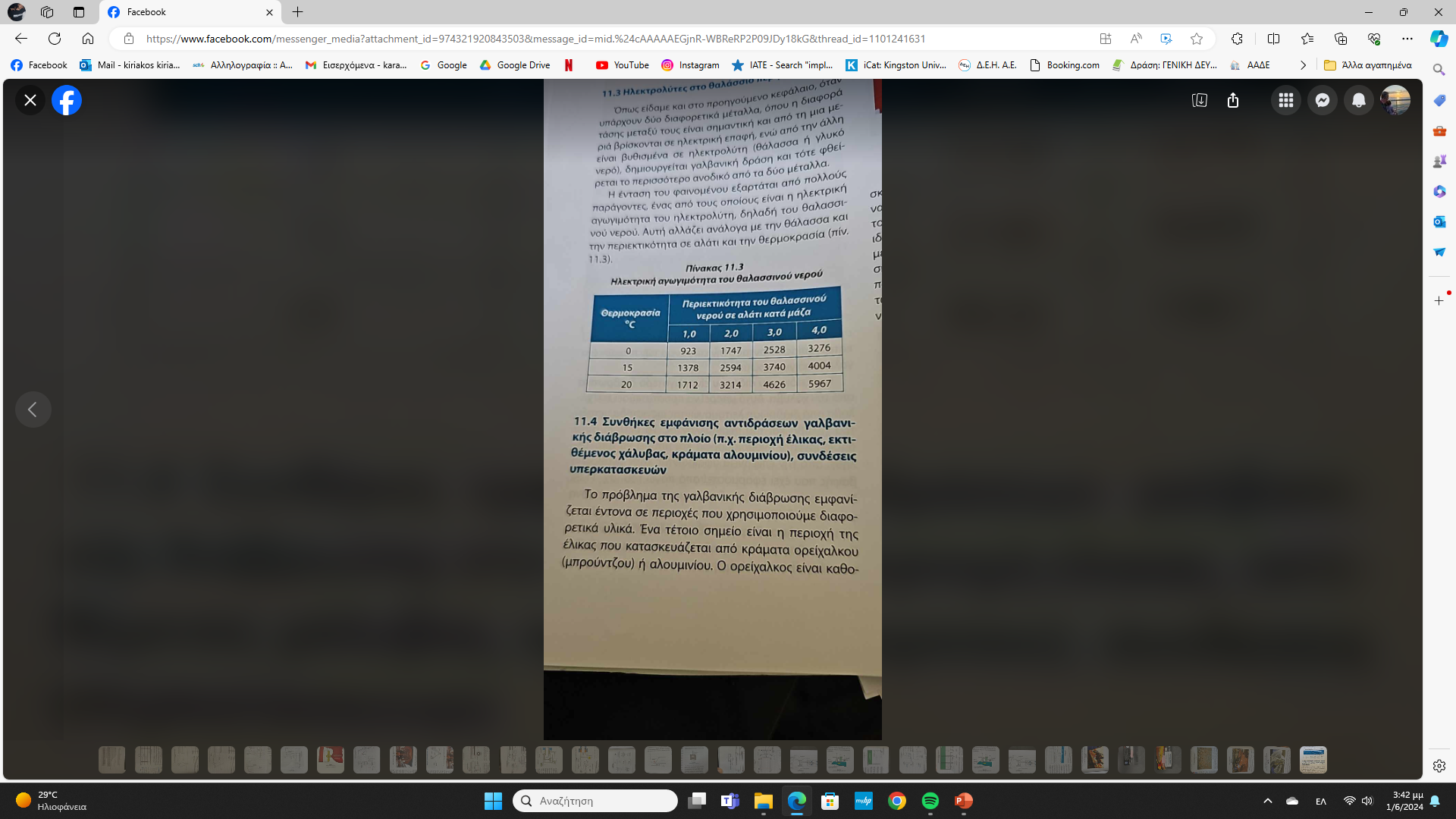 Συνθήκες εμφάνισης αντιδράσεων γαλβανικής διάβρωσης στο πλοίο, συνδέσεις υπερκατασκευών
Το πρόβλημα της γαλβανικής διάβρωσης εμφανίζεται έντονα σε περιοχές που χρησιμοποιούνται διαφορετικά υλικά.
Ένα τέτοιο σημείο είναι η περιοχή της έλικας που κατασκευάζεται από κράματα ορείχαλκου (μπρούντζου) ή αλουμινίου. 
Ο ορείχαλκος είναι καθοδικότερος του χάλυβα με αποτέλεσμα η περιοχή της πρύμνης να κινδυνεύει περισσότερο από γαλβανική διάβρωση.
Επίσης μπορεί να επιτείνει την διάβρωση η ύπαρξη μέρους του αξονικού συστήματος και τμήμα του στορέα, που είναι κατασκευασμένα από διαφορετικά υλικά σε σχέση με τα ελάσματα της γάστρας.

Στις περιοχές αυτές τοποθετούνται ανόδια που μειώνουν την γαλβανική δράση.
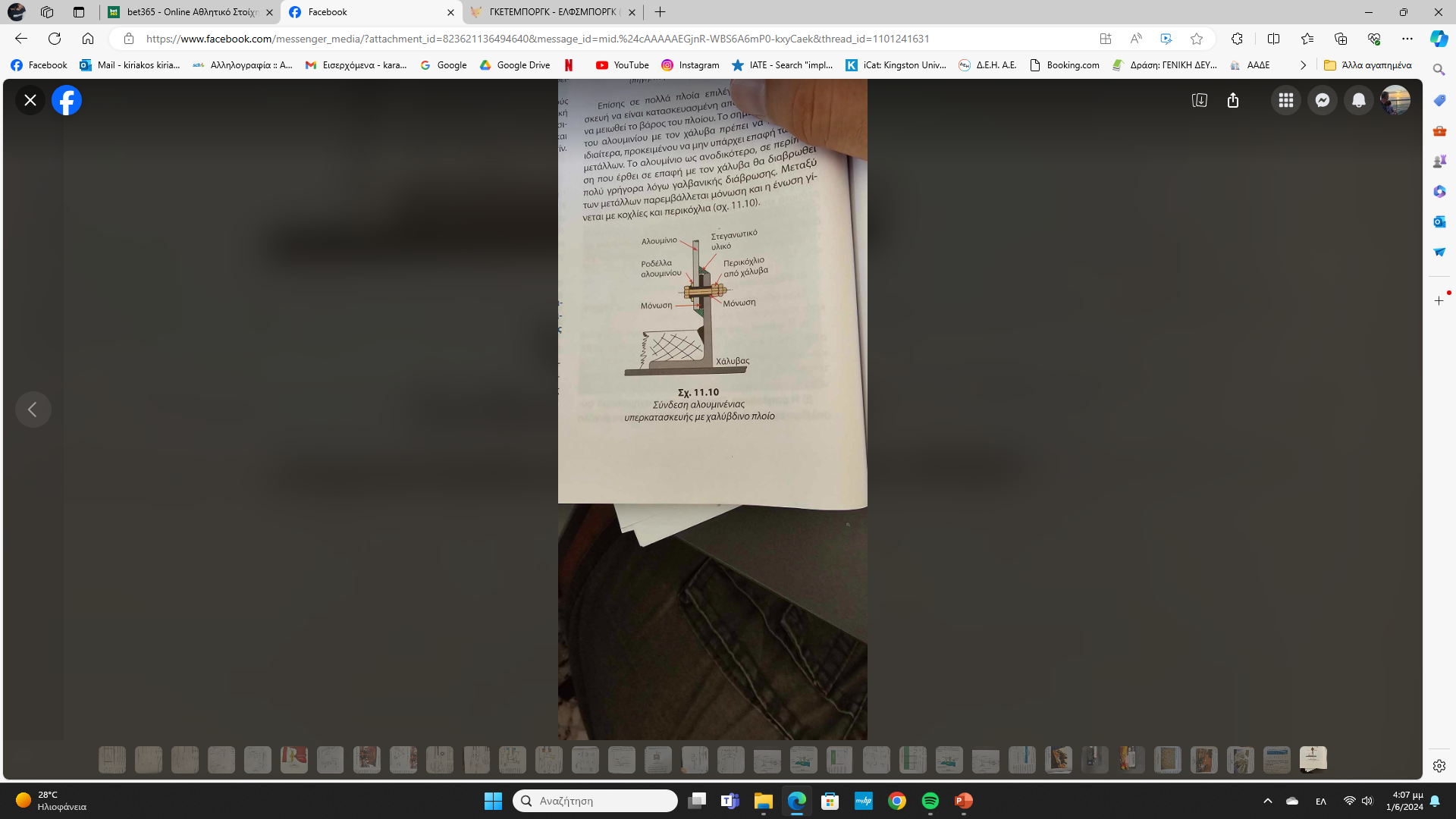 Επίσης σε πολλά πλοία επιλέγεται η υπερκατασκευή να είναι κατασκευασμένη από αλουμίνιο, ώστε να μειωθεί το βάρος του πλοίου.
Το σημείο της ένωσης αλουμινίου – χάλυβα πρέπει να προσεχθεί ιδιαίτερα, προκειμένου να μην υπάρχει επαφή των 2 μετάλλων.
Το αλουμίνιο ως ανοδικότερο θα διαβρωθεί γρήγορα λόγω γαλβανικής διάβρωσης. Μεταξύ των μετάλλων παρεμβάλλεται μόνωση και η ένωση γίνεται με κοχλίες και περικόχλια.
Βασικές μέθοδοι πρόληψης διάβρωσης
Λόγω της διάβρωσης το πάχος των ελασμάτων του πλοίου μειώνεται. Η μείωση αυτή χρόνο με τον χρόνο γίνεται μεγαλύτερη, με αποτέλεσμα κάποια στιγμή τα ελάσματα να χρειάζονται αντικατάσταση.

Συνήθως αυτό συμβαίνει μετά τα 10 – 12 χρόνια από την κατασκευή του πλοίου.
Η κατασκευή του πλοίου έχει ως δεδομένο ότι θα πρέπει να έχει έναν κύκλο λειτουργίας 20 – 25 χρόνια. 

Η μέγιστη απώλεια πάχους της αρχικής κατασκευής είναι 20 – 30 % ανάλογα με το σημείο του πλοίου. 
Στα πιο ζωτικά μέρη που είναι τα ελάσματα πυθμένα, τα πλευρικά ελάσματα και το έλασμα καταστρώματος η μέγιστη διάβρωση δε μπορεί να υπερβεί το 20%.
Η προστασία της μεταλλικής κατασκευής βασίζεται στην γαλβανική προστασία. Ουσιαστικά χρησιμοποιούμε τον μηχανισμό της γαλβανικής διάβρωσης για να προστατεύσουμε την μεταλλική κατασκευή.

Η μεταλλική κατασκευή γίνεται κάθοδος, οπότε είναι το στοιχείο που προστατεύεται. Αυτό γίνεται στο βυθισμένο μέρος του πλοίου, δηλαδή στα ύφαλα, αφού εκεί υπάρχει ηλεκτρολύτης, που είναι το θαλάσσιο περιβάλλον.
Είδη καθοδικής προστασίας
Καθοδική προστασία με θυσιαζόμενα ηλεκτρόδια
Καθοδική προστασία με τη βοήθεια εξωτερικής τάσης
1. Καθοδική προστασία με θυσιαζόμενα ηλεκτρόδια
Κατά την μέθοδο αυτή, χρησιμοποιούμε αναλώσιμα κομμάτια μετάλλου που είναι ανοδικά και τοποθετούνται σε κατάλληλα σημεία, ώστε να φθαρούν και να μεταβάλλουν με τον τρόπο αυτό το μέταλλο που θέλουμε να προστατέψουμε, σε κάθοδο.
Συγκεκριμένα τοποθετείται μέσα στο διαβρωτικό περιβάλλον σειρά πλακών από μέταλλο ανοδικότερο από το προς προστασία μέταλλο.
Οι πλάκες συνδέονται με την κατασκευή, χωριστά η κάθε μια, με τη βοήθεια εξωτερικά μονωμένων αγωγών και με την παρεμβολή αντίστασης.
Το υλικό των πλακών μπορεί να είναι από ψευδάργυρο ή αλουμίνιο, τα 2 αυτά υλικά είναι ανοδικότερα του χάλυβα, οπότε και θυσιάζονται αυτά έναντι του βασικού υλικού.
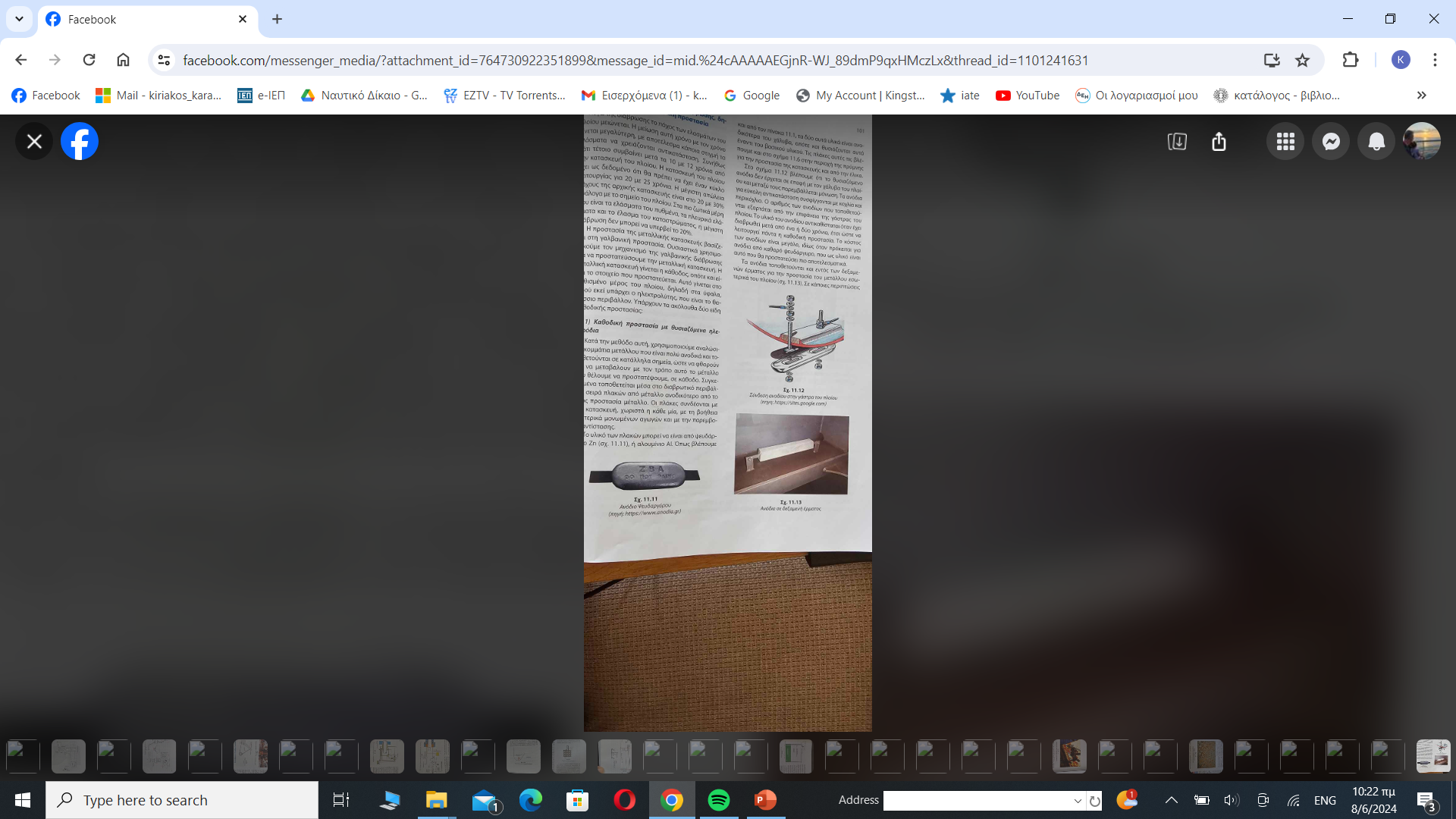 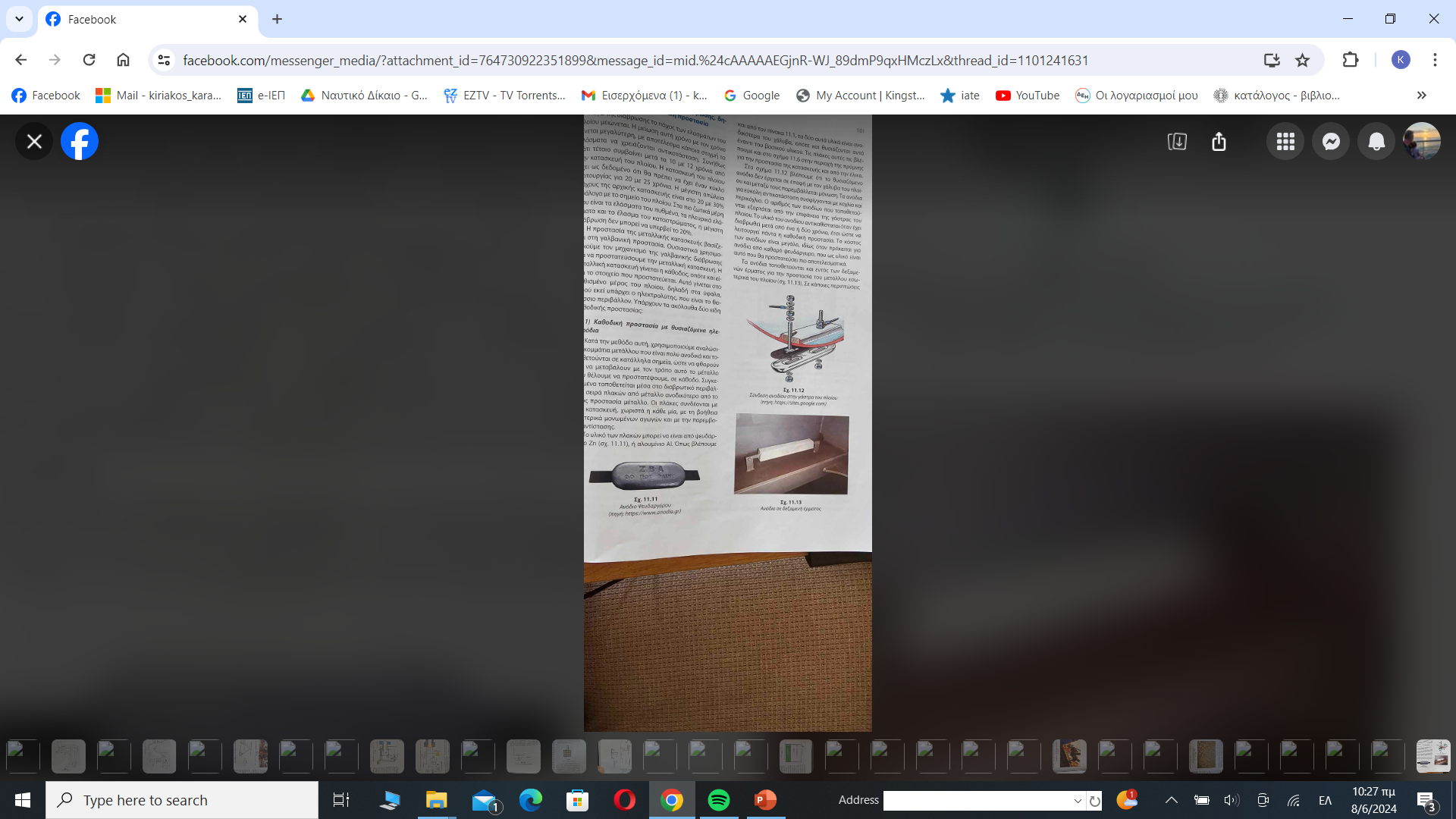 Το θυσιαζόμενο ανόδιο δεν έρχεται σε επαφή με τον χάλυβα του πλοίου και μεταξύ τους παρεμβάλλεται μόνωση. 
Τα ανόδια για εύκολη αντικατάσταση συσφίγγονται με κοχλία και περικόχλιο.
Ο αριθμός των ανοδίων που τοποθετούνται εξαρτάται από την επιφάνεια της γάστρας του πλοίου.
Το υλικό του ανοδίου αντικαθίσταται όταν έχει διαβρωθεί μετά από 1 ή 2 χρόνια, ώστε να έχουμε πάντα καθοδική προστασία.

Το κόστος των ανοδίων είναι μεγάλο, ιδίως αν πρόκειται για ανόδια από καθαρό ψευδάργυρο, που ως υλικό είναι το πιο αποτελεσματικό στην προστασία.
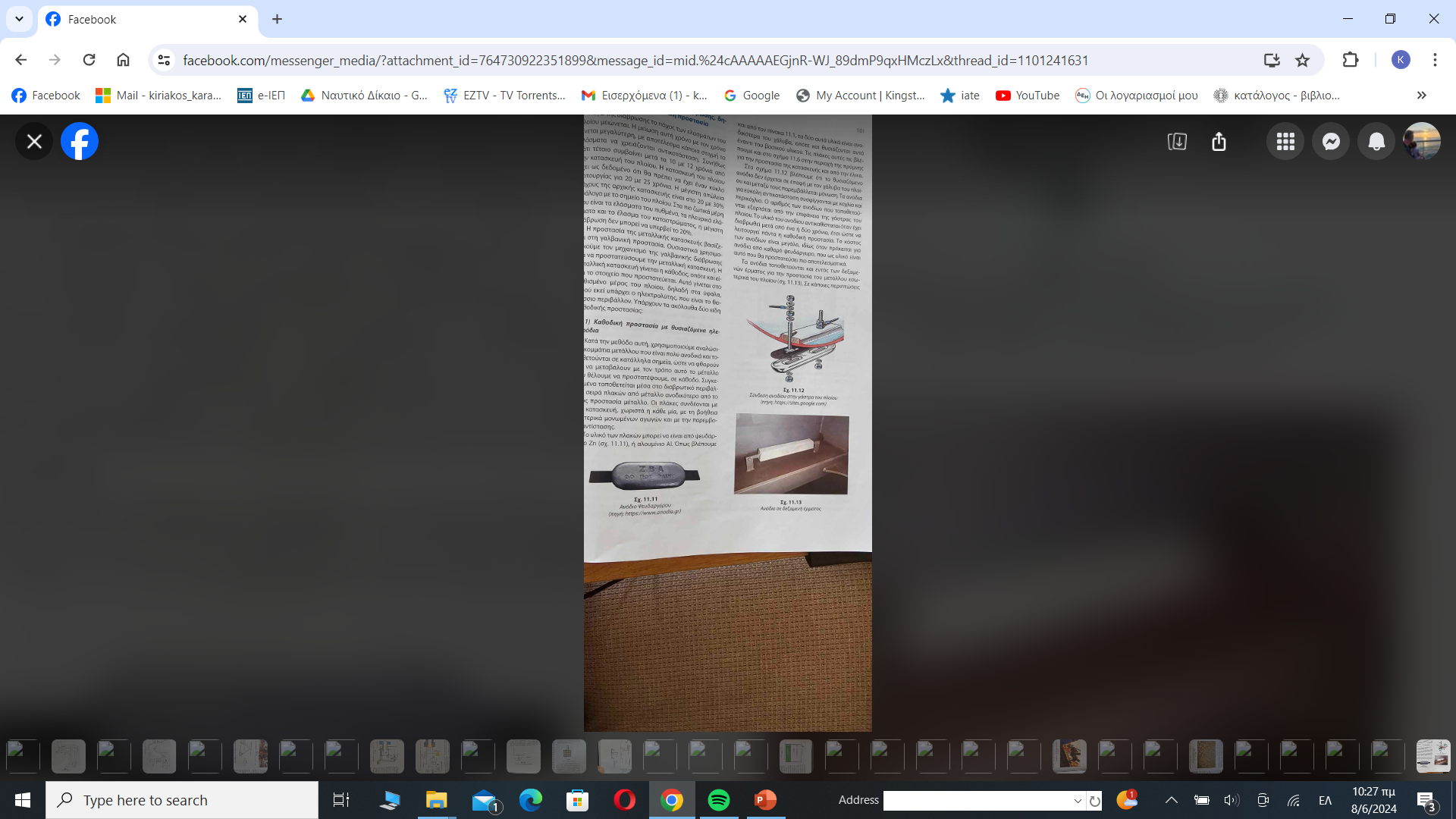 Τα ανόδια τοποθετούνται και μέσα στις δεξαμενές έρματος για την προστασία του μετάλλου εσωτερικά του πλοίου.

Σε κάποιες περιπτώσεις χρησιμοποιούνται και ανόδια μαγνησίου στις δεξαμενές έρματος, αλλά αποφεύγονται σε πλοία που μεταφέρουν πετρελαιοειδή, καθώς μπορεί να προκαλέσουν σπινθήρα και έκρηξη από πιθανή πτώση τους.
Καθοδική προστασία με την βοήθεια εξωτερικής ηλεκτρικής τάσης
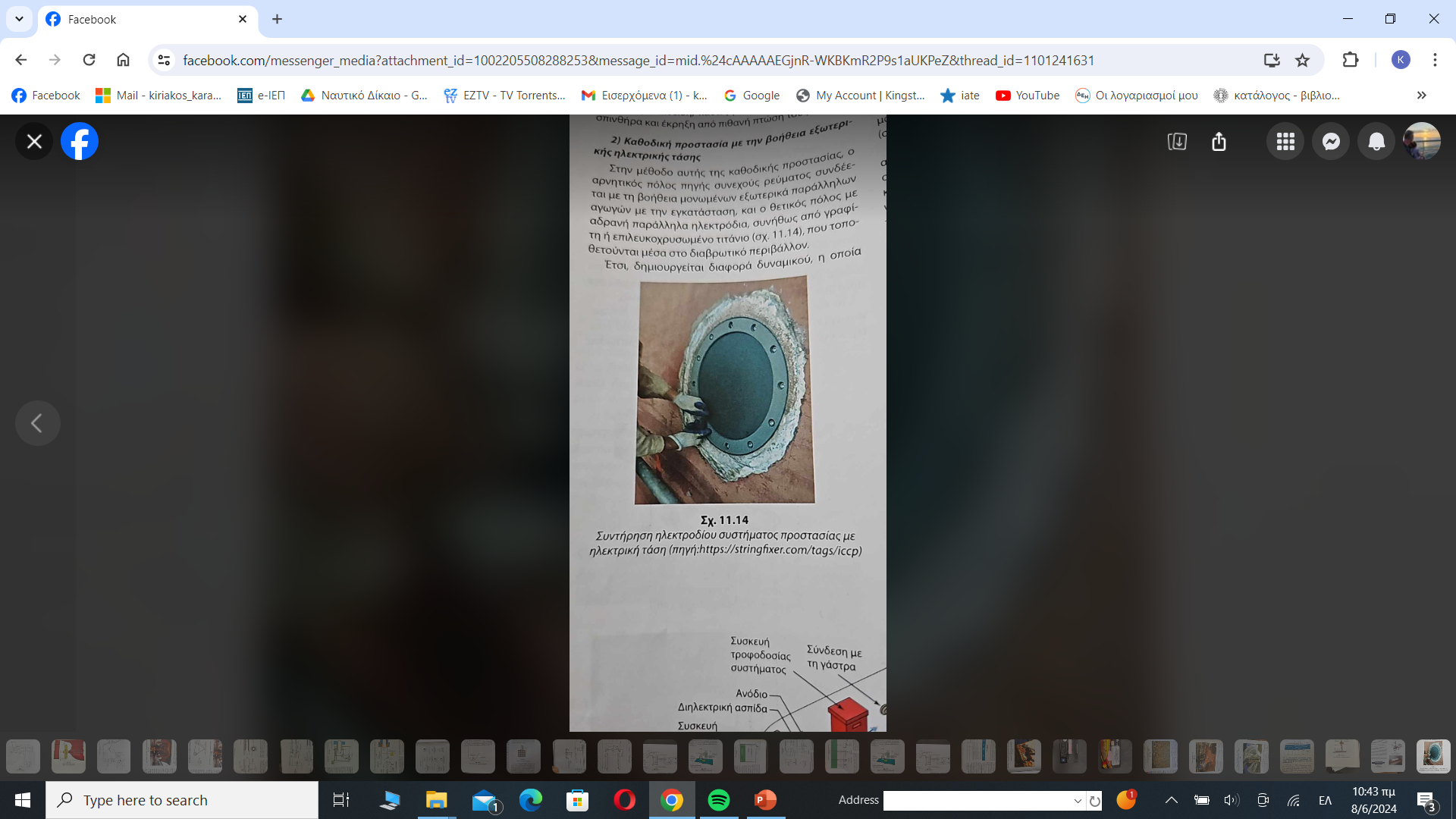 Στην μέθοδο αυτή της καθοδικής προστασίας, ο αρνητικός πόλος πηγής συνεχούς ρεύματος, συνδέεται με τη βοήθεια μονωμένων εξωτερικά παράλληλων αγωγών με την εγκατάσταση, και ο θετικός πόλος με αδρανή παράλληλα ηλεκτρόδια (γραφίτη ή επιλευκοχρυσωμένο τιτάνιο) που τοποθετούνται μέσα στο διαβρωτικό περιβάλλον.
Έτσι δημιουργείται διαφορά δυναμικού, η οποία προστατεύει την γάστρα του πλοίου αντί την χρήση ανοδίων.
Ουσιαστικά θυσιάζεται μικρής έντασης ρεύμα αντί για ανοδικό υλικό.
Ο μηχανισμός δράσης είναι ίδιος με αυτόν που αναφέραμε στην προστασία με ανόδια.
Τα συστήματα καθοδικής προστασίας ονομάζονται ICCP (Impressed Current Cathodic Protection)
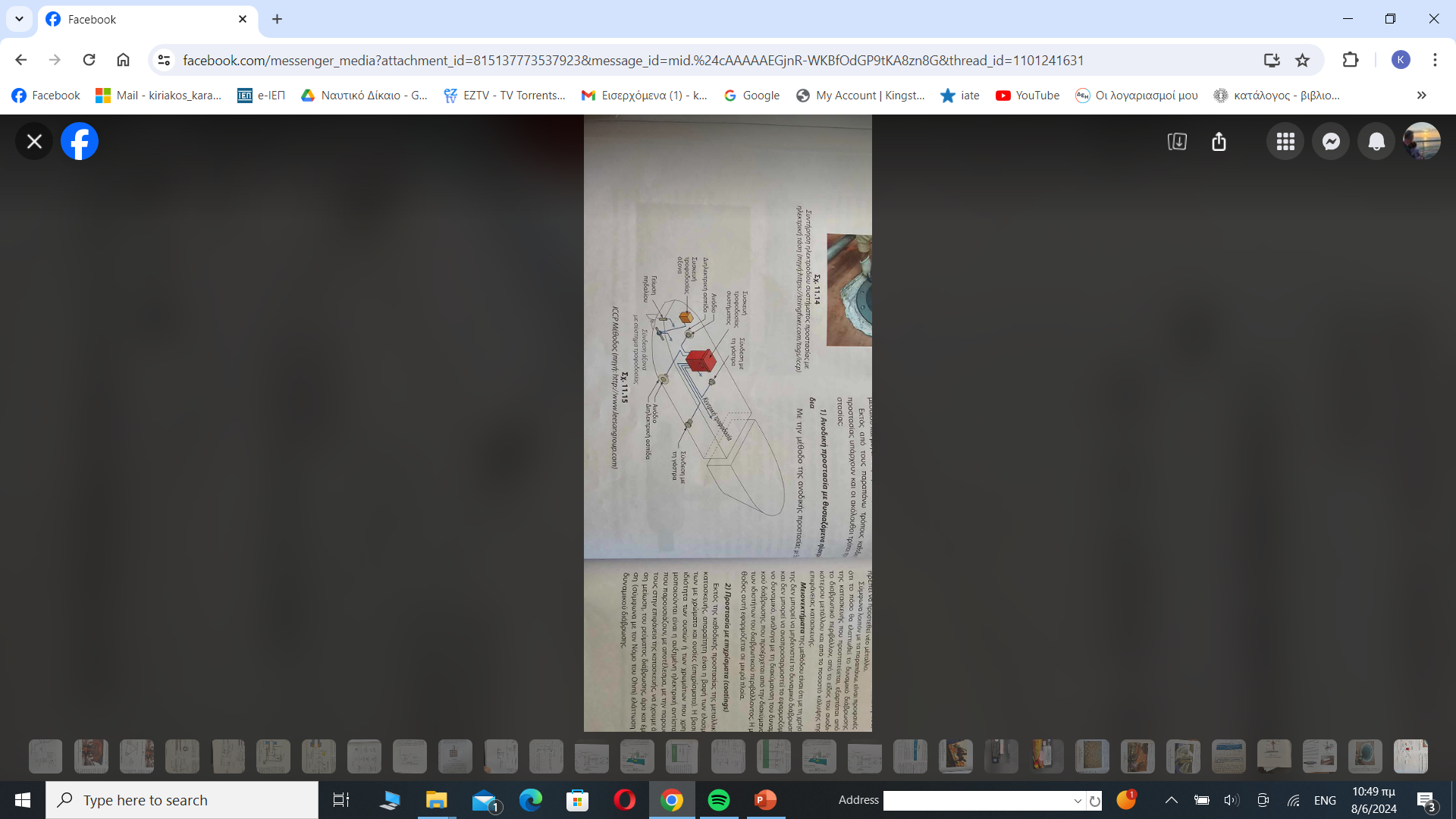 Η εφαρμογή της μεθόδου και με τους 2 τρόπους απαιτεί εξαιρετικά μεγάλη προσοχή, γιατί αν εφαρμοστεί κάτω από λανθασμένες συνθήκες , η αύξηση της καθοδικότητας της εγκατάστασης πάνω από ορισμένο όριο επιταχύνει εξαιρετικά την ταχύτητα διάβρωσης. 

Η καθοδική προστασία από εξωτερική ηλεκτρική τάση είναι αποτελεσματικότερη από όλες τις μεθόδους προστασίας και ιδιαίτερα αν συνδυαστεί με την χρήση αντιδιαβρωτικών χρωμάτων.
Σύγκριση των καθοδικών τρόπων
Από τους 2 τρόπους εφαρμογής καθοδικής προστασίας ο δεύτερος τρόπος είναι καλύτερος γιατί η αυτόματη αναπροσαρμογή της καθοδικής τάσης είναι πιο εύκολη και δεν χρειάζεται όπως ο πρώτος συχνή αντικατάσταση ανοδίων.

επίσης ο δεύτερος τρόπος είναι οικονομικότερος για αυτό εφαρμόζεται σε όλα τα πλοία μεσαίου και μεγάλου μεγέθους.
Ανοδικοί τρόποι προστασίας
Ανοδική προστασία με θυσιαζόμενα ηλεκτρόδια 
Προστασία με επιχρίσματα (coatings)
Ανοδική προστασία με θυσιαζόμενα ηλεκτρόδια
Με την μέθοδο αυτή ανοδικής προστασίας, τοποθετούνται πλάκες ανοδικότερου μετάλλου πάνω στη γυμνή επιφάνεια της κατασκευής.
Με την μέθοδο αυτή δεν παρεμβάλλεται μόνωση μεταξύ ανοδίου και ελασμάτων .
Τα ανόδια αποκτούν αυτόματα αρνητικό δυναμικό ως προς το διαβρωτικό περιβάλλον.
Αρνητικά φορτισμένη ως προς το διαβρωτικό περιβάλλον είναι και η χαλύβδινη κατασκευή που πρόκειται να προστατευτεί.
Το μαγνήσιο, ο ψευδάργυρος και το αλουμίνιο επειδή είναι ανοδικότερα από τον χάλυβα φορτίζονται εντονότερα αρνητικά.
Έτσι ο χάλυβας φορτίζεται θετικά ως προς τα μέταλλα αυτά με αποτέλεσμα να επιβάλλεται στον χάλυβα από τα ανοδικότερα μέταλλα αντίστροφο δυναμικό από το δυναμικό διάβρωσης του.
Ταυτόχρονα εξαιτίας του γαλβανικού στοιχείου το ανοδικότερο μέταλλο οξειδώνεται και καταναλώνεται περισσότερο παρά αν ήταν μόνο του. Έτσι η προστασία συνεχίζεται όσο υπάρχει το ανοδικό μέταλλο.
Αν καταναλωθεί θα πρέπει να αντικατασταθεί με νέο.
Μειονέκτημα της μεθόδου ανοδικής διάβρωσης με θυσιαζόμενα ηλεκτρόδια
Με την μέθοδο αυτή δε μπορεί να μηδενιστεί το δυναμικό διάβρωσης και δεν μπορεί να αναπροσαρμοστεί το εφαρμοζόμενο δυναμικό, ανάλογα με την διακύμανση του διαβρωτικού περιβάλλοντος.

Η μέθοδος αυτή εφαρμόζεται σε μικρά πλοία.
2. Προστασία με επιχρίσματα
Εκτός της καθοδικής προστασίας της μεταλλικής κατασκευής, απαραίτητη είναι η βαφή των ελασμάτων με χρώματα και ουσίες. 

Η βασική ιδιότητα των ουσιών ή των χρωμάτων που χρησιμοποιούνται είναι η αυξημένη ηλεκτρική αντίσταση που παρουσιάζουν, με αποτέλεσμα, με την παρουσία τους στην επιφάνεια της κατασκευής να έχουμε άμεση μείωση του ρεύματος διάβρωσης που συνεπάγεται και μείωση του δυναμικού διάβρωσης.
Τα επιχρίσματα έχουν δηλαδή μονωτικές ηλεκτρικές ιδιότητες. Βασικός παράγοντας της λειτουργίας μια τέτοιας ουσίας είναι 
το πόσο καλά έχει εφαρμοστεί στην επιφάνεια του μετάλλου ή του κράματος, και 
τις μηχανικές ιδιότητες της (πχ αντοχή στην κρούση).

Η επιφάνεια του μετάλλου πρέπει να έχει τραχύτητα τέτοια ώστε να επιτευχθεί η σωστή πρόσφυση της ουσίας.
Η αντοχή των επιχρισμάτων στην επιφάνεια των μετάλλων θα πρέπει να είναι μεγάλη γιατί αν αλλοιωθεί θα προκληθεί τοπικά μεγάλη διάβρωση.

Η κύρια δράση των χρωμάτων είναι να εμποδίζουν, την προσβολή της καλυπτόμενης επιφάνειας του μετάλλου, από τον διαβρωτικό παράγοντα του αέρα ή του νερού.
Υπάρχουν πολλές βαφές που παρέχουν εκτός από ηλεκτρική αντίσταση και αντιδιαβρωτική προστασία. Αυτές είναι:

Αντιδιαβρωτικά χρώματα
Χρώματα με πλούσια ανοδικά στοιχεία
Σκόνες αλουμινίου ή μαγνησίου
Αντιδιαβρωτικά χρώματα
Δρουν με την διπολικότητα των μορίων τους. Τα θετικά και τα αρνητικά ιόντα (δίπολα) που περιέχουν αναστέλλουν την διάβρωση και παρέχουν προστασία στο βασικό μέταλλο.

Παραδείγματα τέτοιων χρωμάτων είναι:

Χρωμικοερυθρομόλυβδος που είναι ο ανοδικότερος αναστολέας και ο 
Χρωμικοψευδάργυρος που είναι ο καθοδικότερος αναστολέας.
Χρώματα με πλούσια ανοδικά στοιχεία
Ένας άλλος τρόπος προστασίας γίνεται με την χρήση χρωμάτων που είναι πλούσια σε ανοδικά στοιχεία ως προς το βασικό μέταλλο.

Η σκόνη ψευδαργύρου είναι μια εμπορικά διαθέσιμη χρωστική ουσία που πληροί αυτήν την απαίτηση για την επίστρωση του χάλυβα σε περιβάλλον αλμυρού νερού.
Σκόνες αλουμινίου ή μαγνησίου
Οι σκόνες αυτές μπορούν να λειτουργήσουν ανοδικά. Οι σκόνες αυτές είναι η θυσιαζόμενη άνοδος σε σχέση με τον χάλυβα. 

Αντιπροσωπευτικό είδος των χρωμάτων αυτών είναι το Zinc RichEpoxy με 90% περιεκτικότητα σε ψευδάργυρο.